Everyday Foods that:
Help us Grow
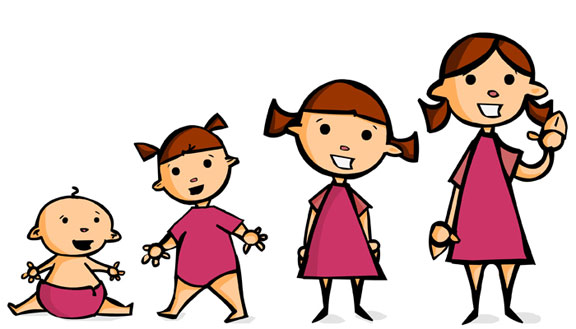 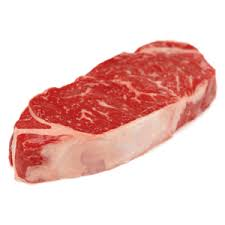 Beef
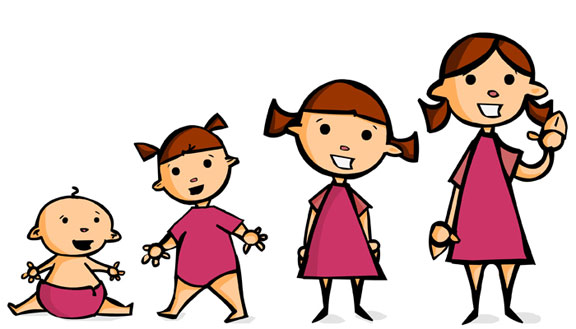 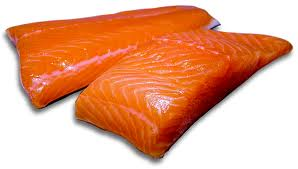 Fish
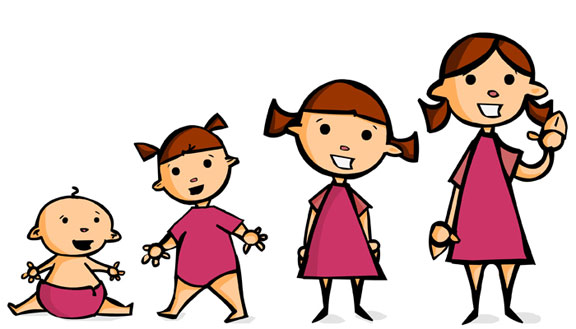 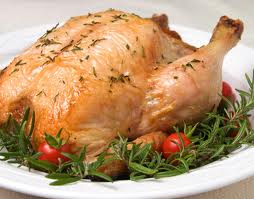 Chicken
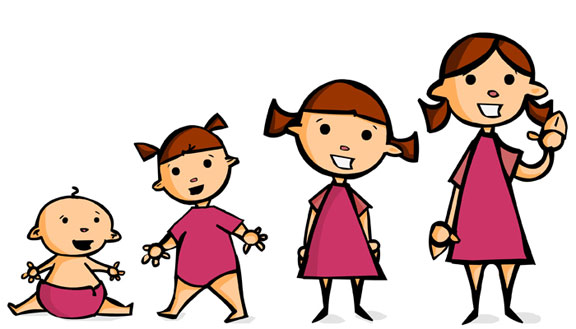 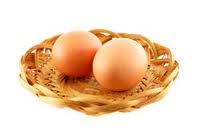 Eggs
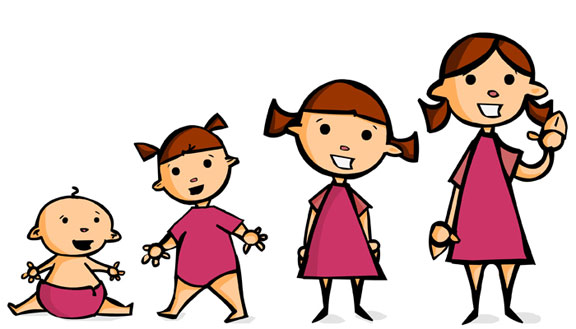 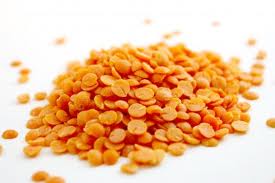 Lentils
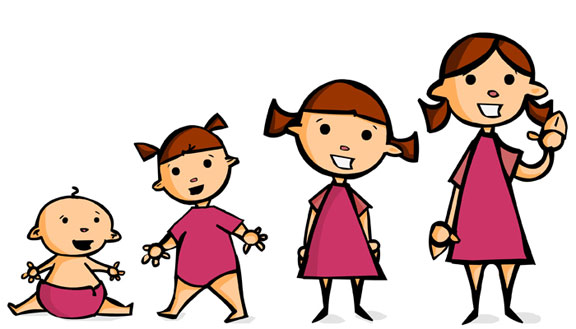 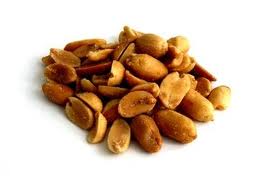 Nuts
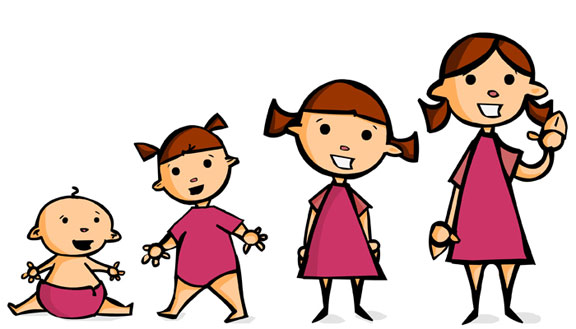 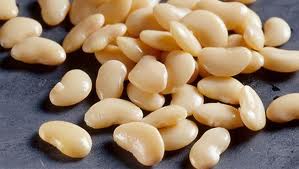 Beans